TÜRKİYE SİYASAL HAYATI VE KURUMLARI
11. Hafta: 1970’lı Yıllar -II
Siyasal gelişmeler
Türkiye’de sosyalist kadınların
kurduğu ilk kadın derneği 1969 yılında kurulan Türkiye Devrimci Kadınlar Birliği’dir ve
kurucuları arasında Suat Derviş vardır. 1970’li yıllarda kurulan kadın örgütlerine Devrimci
Kadınlar Derneği, Emekçi Kadınlar Derneği, Karadeniz Kadınları Derneği, Ankara Kadınlar
Derneği, Diyarbakır’da kurulan Devrimci Demokrat Kadınlar Derneği gibi dernekler
örnek gösterilebilir. Sosyalist kadın hareketinin örgütlerinin yanı sıra, MHP’nin kurduğu
Ülkü-Han isimli bir kadın derneği de mevcuttu.
Siyasal gelişmeler
1960’lı yıllarda baş gösteren gecekondu sorununa ve kentsel yoksulluğa karşı 1970’li yılların
başlarında büyük kentlerde “kentsel solculuk” hareketi etkin olmaya başladı. ‘Yeni belediyecilik’
olarak adlandırılan bu hareket, önceden sistematik biçimde planlanmamış, ancak uygulamada
geliştirilmiş bir projeydi.
Dünyayla ilişkiler
1960-1980 yılları, Türkiye’nin dış politikada göreli özerklik devri olarak tanımlanmaktadır.
Türkiye, 1970’lerde ABD’ye rağmen Ege’de Yunanistan’la çatışmış, 1974’te 12
Mart döneminde ABD baskısıyla yasaklanan haşhaş ekimi tekrar serbest bırakılmış,
Kıbrıs’a harekât düzenlenmiş, yine ABD’nin silah ambargosu kaldırılmadığından, üslerin
kullanımını durdurmuş ayrıca AET ile tek taraf lı bir kararla ilişkileri askıya almıştır.
Dünyayla ilişkiler
- Türkiye’nin bu dönemde dış politika sorunlarından biri, Kıbrıs sorununun temel sonucu olan silah ambargosuydu. 4 yıl boyunca ABD Türkiye’ye silah ambargosu uyguladı. Ambargonun
uygulanmaya başladığı sırada Türkiye’ye sevk edilmesi gereken bedeli ödenmiş askerî
malzeme vardı. Bu Türkiye’yi oldukça zor bir duruma sokuyordu.
Kültür hayatında eğilimler
Dönemin kültürel yaşamı etkileyen en çarpıcı gelişmelerinden birisi TV’nin yaygınlaşması
ve düzenli yayına başlamasıdır. TV bu dönemde kitle iletişim araçları içinde ayrıcalıklı bir
konuma gelmişti. Bu dönemde TV’nin kültürel yaşama olan etkisi, sinema, tiyatro gibi alanlarla
etkileşimi ve kitap okuma üzerindeki etkileri, TRT ve hükûmetler arası ilişkiler tartışılan
konular arasındaydı.
Kültür hayatında eğilimler
Bu dönemde edebiyatt a özellikle 12 Mart romanları önemli bir yer tutar. 1968’den 1971’e
dek süren mücadeleyi, özellikle de maruz kalınan işkenceleri konu edinen bu romanların
yazarlarının önemli bir bölümü, öğrenci hareketleri ile ilişkilenmiş, darbenin ardından toparlanmaya
başlayan sosyalist örgütlenmelere yakınlık duymuş yazarlardır.
Kültür hayatında eğilimler
Bu dönemde, sinemada da toplumsal bakış açısını ortaya koyan ürünler veriliyordu. Tunç
Okan’ın 1974 yılında uluslararası 3 ödül alan Otobüs filmi, Zeki Ökten’in yönett iği, Yılmaz
Güney’in senaryosunu yazdığı 1979’da uluslararası ödüller kazanmış Sürü verilebilecek
örneklerdendir. Ayrıca bu döneme ilk filmi 1975’te çekilen, daha sonra seri haline gelecek
Hababam Sınıfı filmleri de damgasını vurmuştur.
Kültür hayatında eğilimler
Bu dönemde sinemada 1970’lerin ikinci yarısında ortaya çıkan “seks filmleri” furyasının
altını çizmek gerekir. Ekonomik nedenler, azalan seyirci gibi nedenlerle bunalımda olan sinema
sektörü için ucuz maliyeti, düşük bilet fiyatları gibi özelliklerinden ötürü bir tür can
simidi görevi üstlenen bu filmler oldukça yaygınlaşmıştı. 1975 yılında yapılan filmlerin
dörtt e üçü ‘seks filmi’ kategorisindeydi.
Kültür hayatında eğilimler
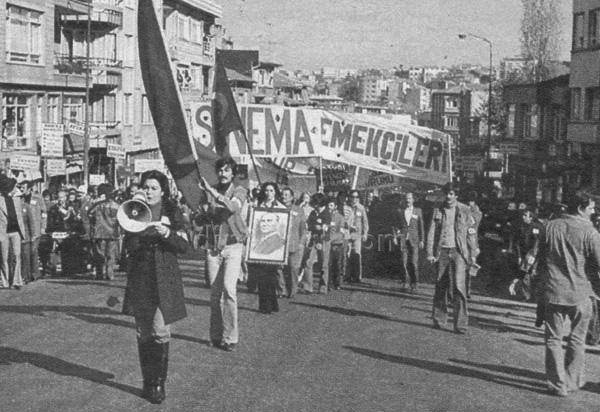 Yeşilçam’ın film yıldızları, figüranları, set işçileri hep birlikte örgütlenerek ‘Sinema Emekçileri’ adı altında 5-7 Kasım 1977 tarihlerinde İstanbul’dan
Ankara’ya sansürü protesto yürüyüşü düzenlediler. Yürüyüşte Fatma Girik tarafından okunan bildiride “Biz sinema emekçileri siz yüce halkımızın
onuruna yaraşır filmler yapabilmek için yollara düştük… Sizin dertlerinizi dile getiren filmler yapabilmek için yollara düştük… Sinema emekçilerinin
60 yıldır sömürülmesine son vermek ve sosyal ekonomik haklarına kavuşturulmalarını sağlamak için yollara düştük… Size karşı sorumluyuz…
Sizden destek almak için yollara düştük…” deniliyordu.